Богослов’я 1
Інститут християнських лідерів
Професор Сергій Перевишко
Серпень 2019 10.2
Відкритість Бога: чи змінює молитва Бога?
Для чого ми молимося: для того, щоб Бог виконав Свою волю на землі, або ж щоб віруючий досягнув своєї волі на небесах?
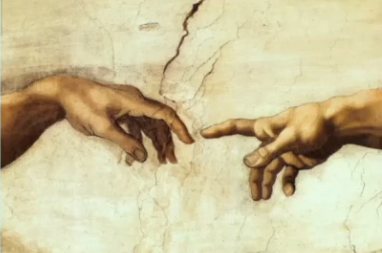 Відкритість Бога: чи змінює молитва Бога?
Для чого ми молимося: для того, щоб Бог виконав Свою волю на землі, або ж щоб віруючий досягнув своєї волі на небесах?
Зазвичай молитва Мойсея та Єзекії наводиться як приклад того, що наші молитви можуть змінити плани Бога.
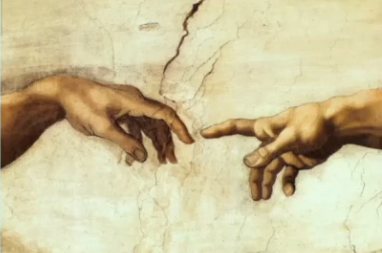 Відкритість Бога: чи змінює молитва Бога?
Молитва – це один зі способів, за допомогою якого Бог виконує Свою волю на землі. Ефективна молитва – просити за волею Божою (Івана 15:7). Не ми виконуємо нашу волю у небесах, а Бог виконує Свою волю на землі.
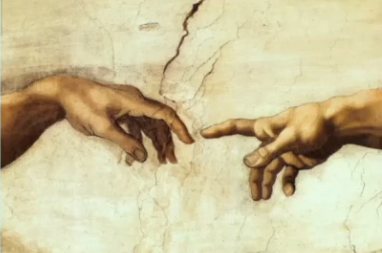 Відкритість Бога: чи змінює молитва Бога?
За допомогою молитви звершується на небесах воля віруючого – іншими словами, молитва людини може змінити волю та наміри Бога, впливаючи на Нього більш сильно, ніж Його власні наміри, і під дією молитви Божа воля, Його слова та плани можуть змінюватися.
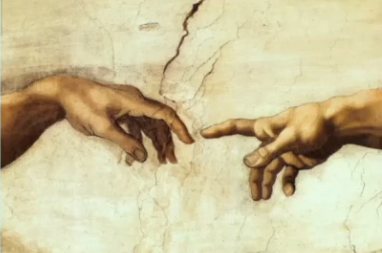 Відкритість Бога: чи змінює молитва Бога?
Джон Сандерс
«Тільки якщо Бог не знає чим закінчиться моя поїздка, молитва за безпечну поїздку має смисл». Іншими словами, молитися за поїздку має смисл тільки за умови, якщо Бог не знає куди їде людина та що з нею може статися.
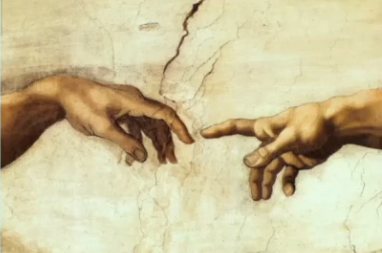 Відкритість Бога: чи змінює молитва Бога?
Молитва Єзекії (2 Царів 20:1-11, 2 Хронік 32:24, Ісаї 38:1-8)
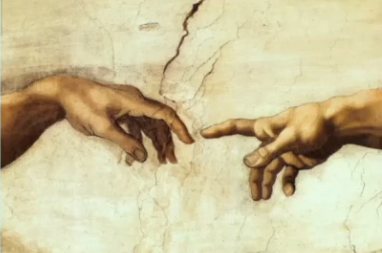 Відкритість Бога: чи змінює молитва Бога?
Молитва Єзекії (2 Царів 20:1-11, 2 Хронік 32:24, Ісаї 38:1-8)
Про гордість та самолюбство Єзекії свідчить молитва, в якій він просив Бога зцілити його: «О, Господи, згадай же, що я ходив перед обличчям Твоїм правдою та цілим серцем, і робив я добре в очах Твоїх!» (Ісаї 38:3).
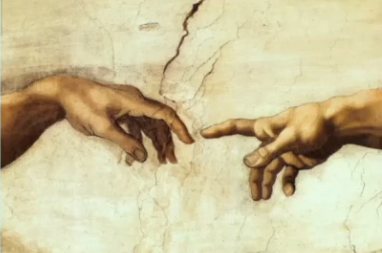 Відкритість Бога: чи змінює молитва Бога?
Єзекія не подякував Богу за своє зцілення – це є прямим доказом його гордості: «Та Єзекія не віддав так, як було зроблено йому, бо запишнилося серце його. І був гнів Божий на нього, і на Юдею, та на Єрусалим» (2 Хронік 32:25).
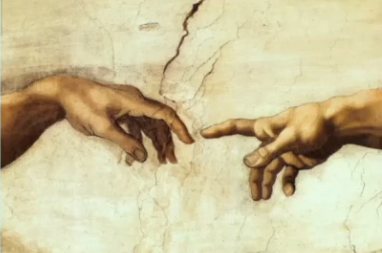 Відкритість Бога: чи змінює молитва Бога?
Освальд
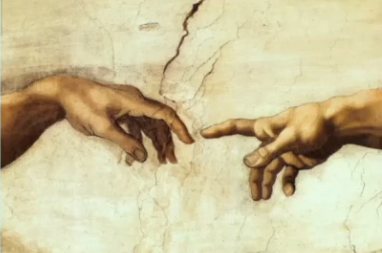 Відкритість Бога: чи змінює молитва Бога?
Освальд
«Єзекія був зцілений не просто тому, що Бог передумав, а тому,  що Бог зберігав вірність тим, з ким Він уклав заповіт у минулому» (Повторення Закону 4:37-38).
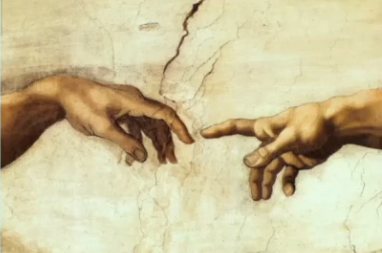 Відкритість Бога: чи змінює молитва Бога?
Чи змінила молитва Єзекії намір Бога?
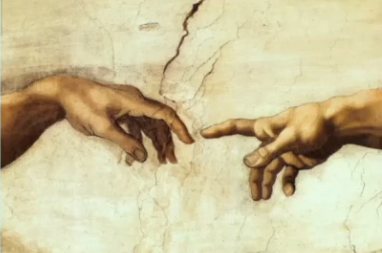 Відкритість Бога: чи змінює молитва Бога?
Чи змінила молитва Єзекії намір Бога?
Бог незмінний – зміни відбулися у самому Єзекії.
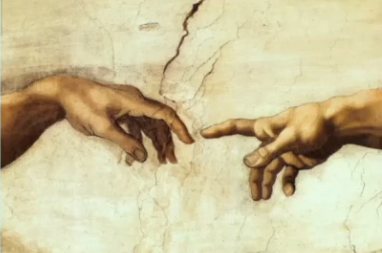 Відкритість Бога: чи змінює молитва Бога?
Чи змінила молитва Єзекії намір Бога?
Бог незмінний – зміни відбулися у самому Єзекії.
Псалом 139:16 «Мого зародка бачили очі Твої, і до книги Твоєї записані всі мої члени та дні, що в них були вчинені, коли жодного з них не було…».
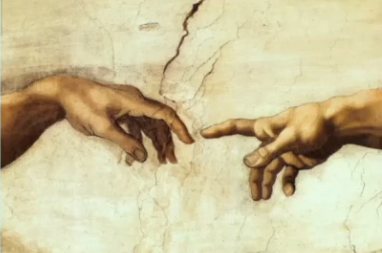 Відкритість Бога: чи змінює молитва Бога?
Отже, Єзекія отримав відстрочку, але відстрочку тимчасову та умовну, заради Єрусалиму, а не заради того, щоб відповісти на його молитву та продовжити його життя. Життя людини – тільки у руках Бога.
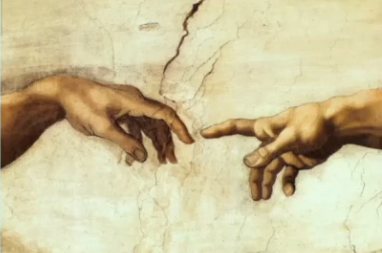